July 16, 2014
Webinar Overview
Introduction to SRI, Reuse and Capped Sites: Melissa Friedland
Norwood PCBs: Daniel Keefe, EPA Region 1
Ohio River Park: Chris Thomas, EPA Region 3
Rose Park Sludge Pit: Fran Costanzi, EPA Region 8
Brick Township Landfill: Jonathan Gorin, EPA Region 2
2
SRI: Superfund Redevelopment Initiative
Working with communities and other partners in considering future use opportunities and integrating appropriate reuse options into the cleanup process
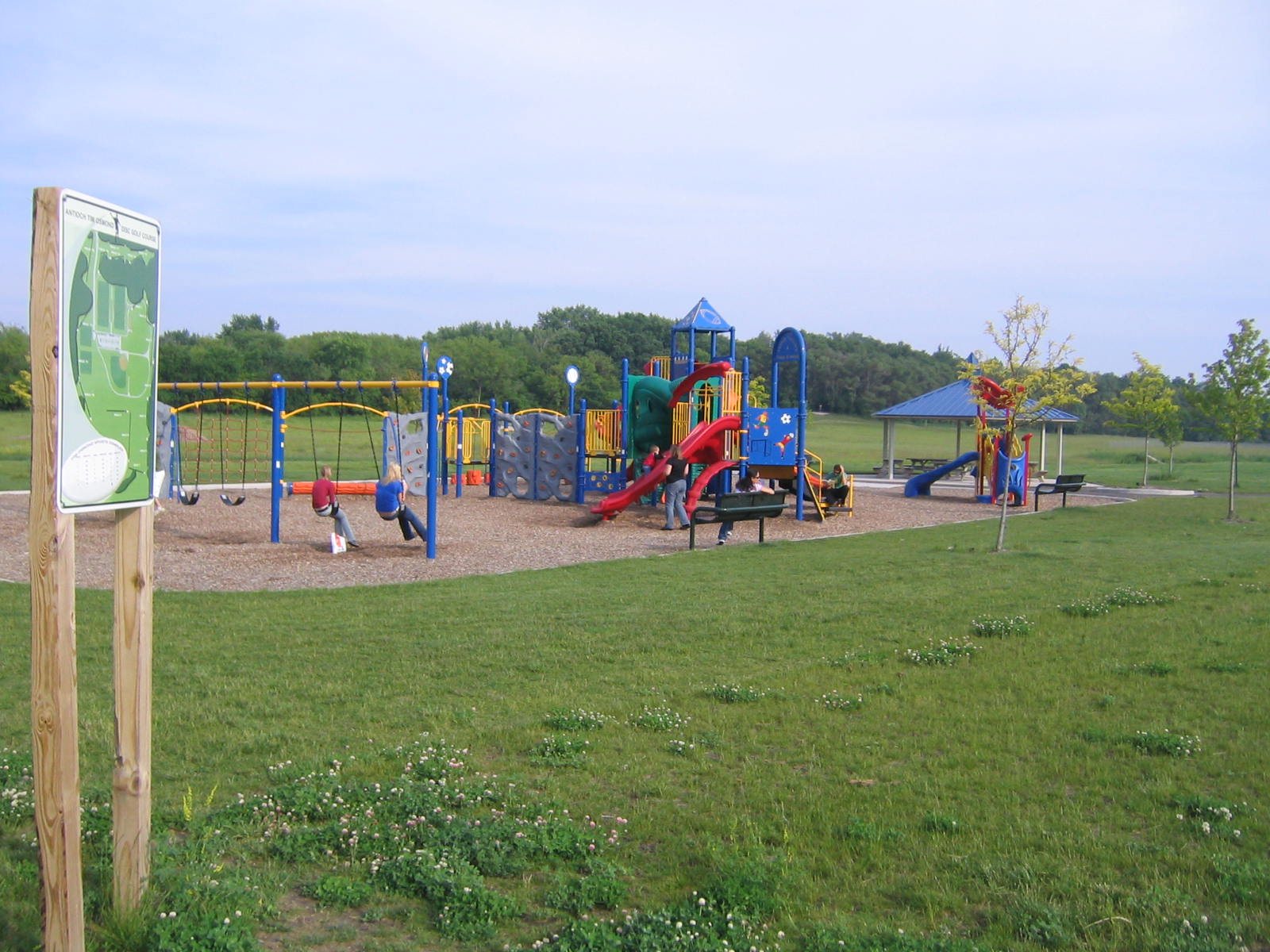 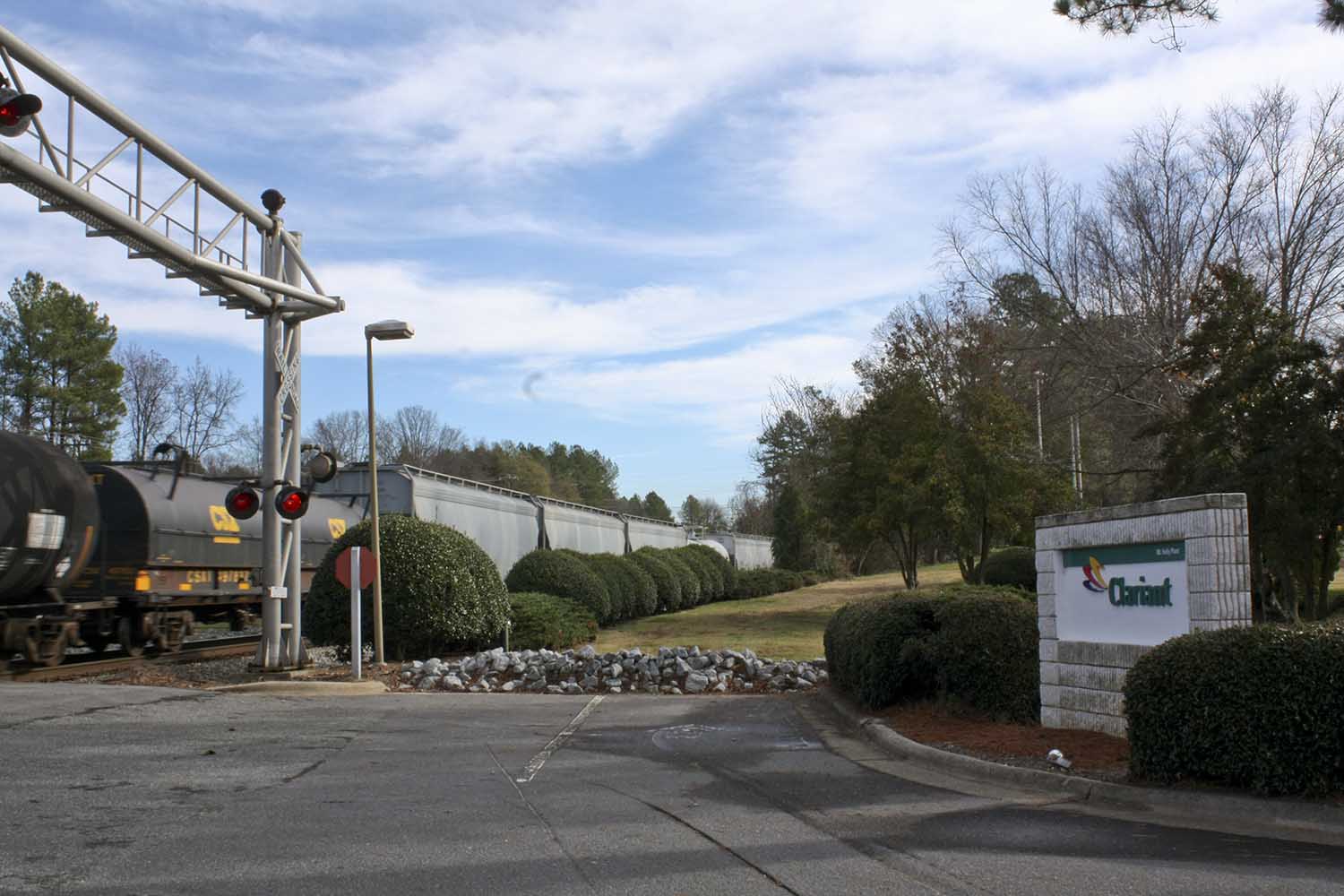 3
Reuse as a Priority
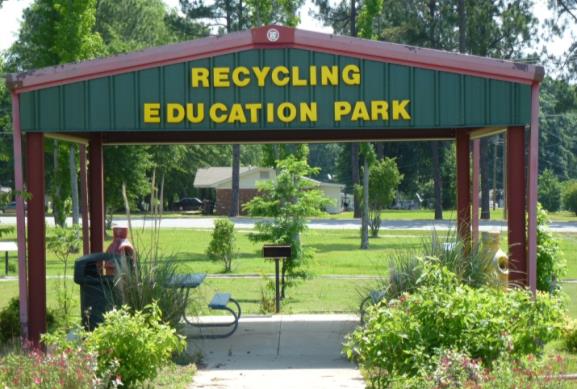 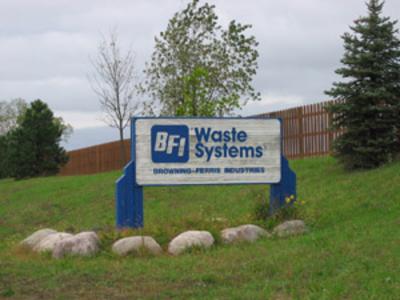 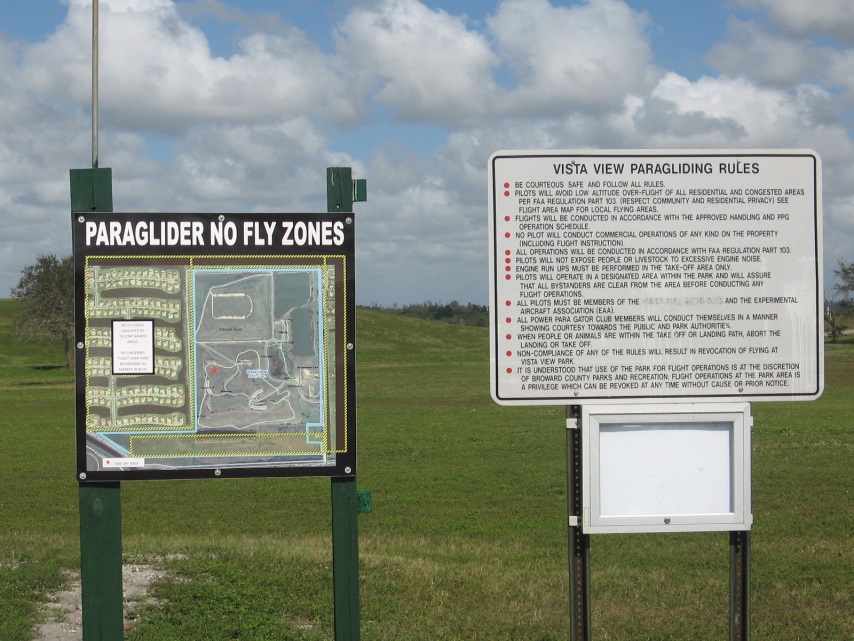 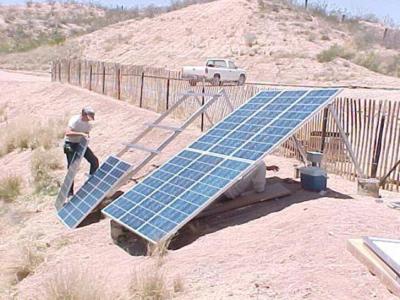 4
Reuse as a Priority (Cont.)
Benefits
Economic
Environmental
Social
Protection of human health
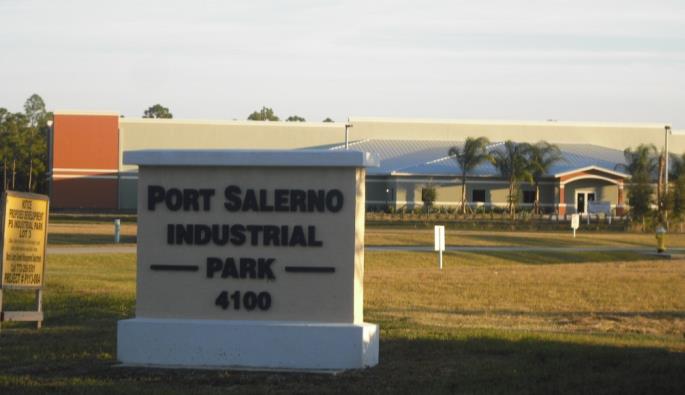 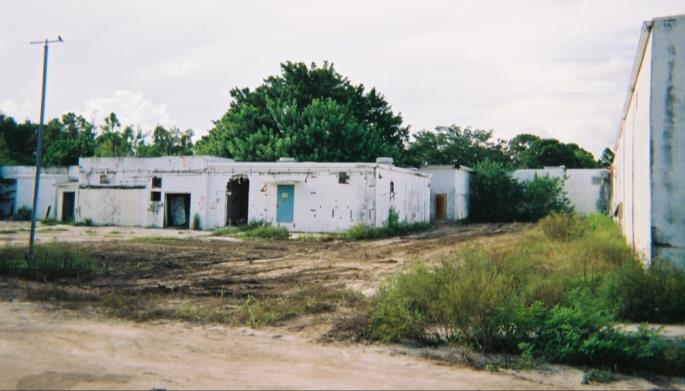 5
SRI Over the Years: From Pilots to Regional Seeds
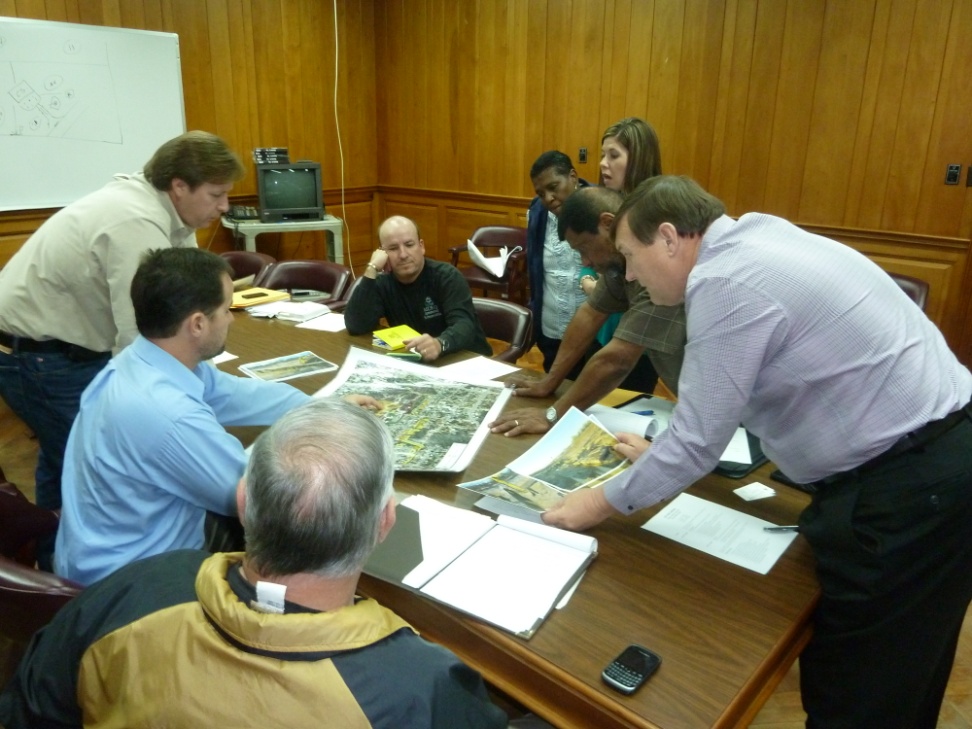 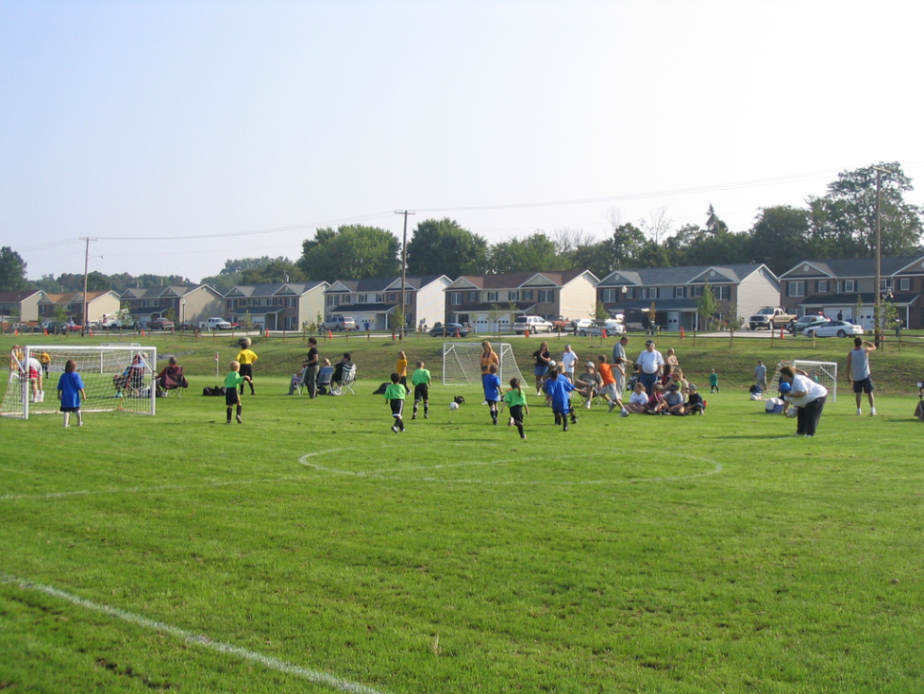 Avtex Fibers, one of SRI’s 10 initial Pilot Projects
Picayune Wood Treating, a current SRI Regional Seed project
6
Tools
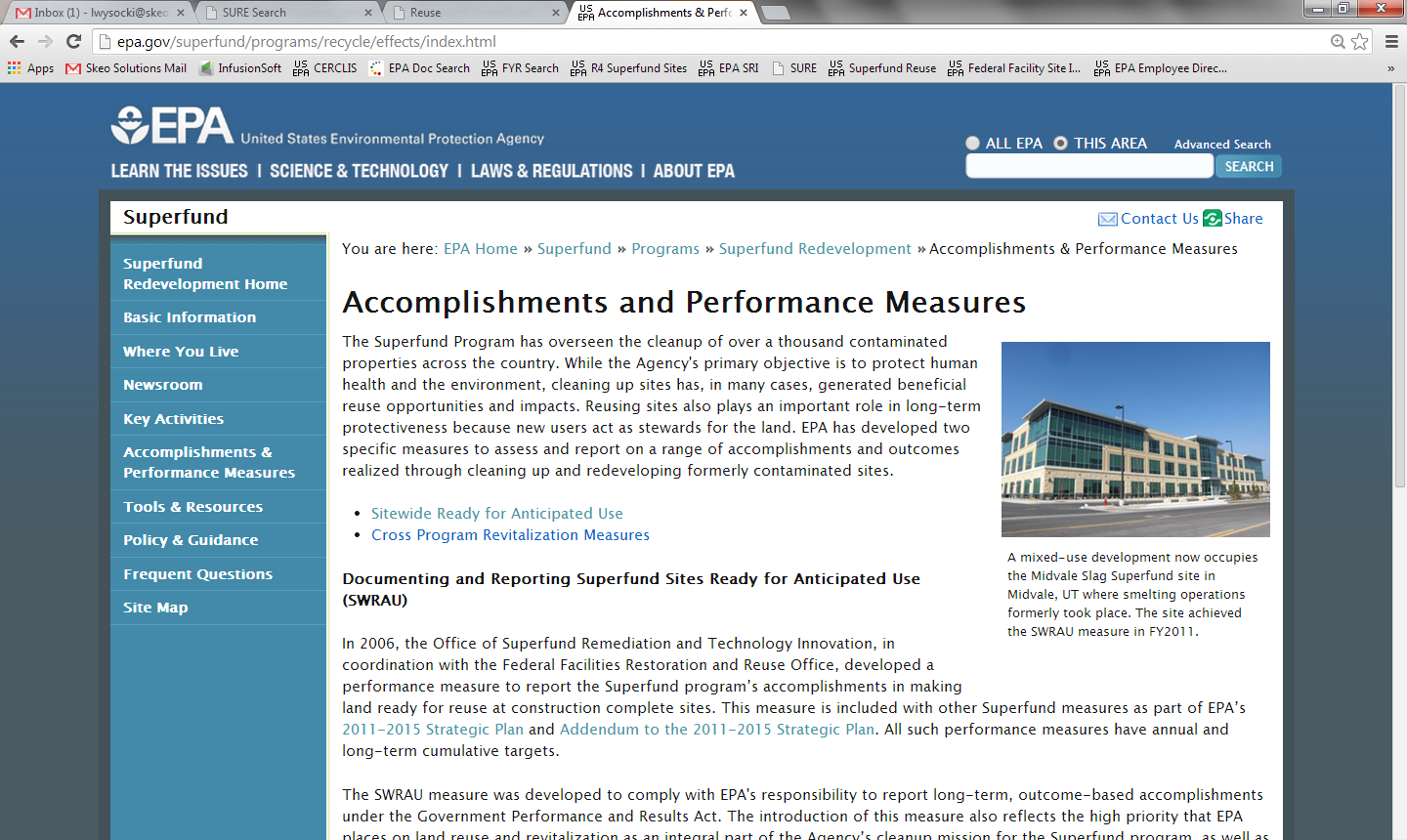 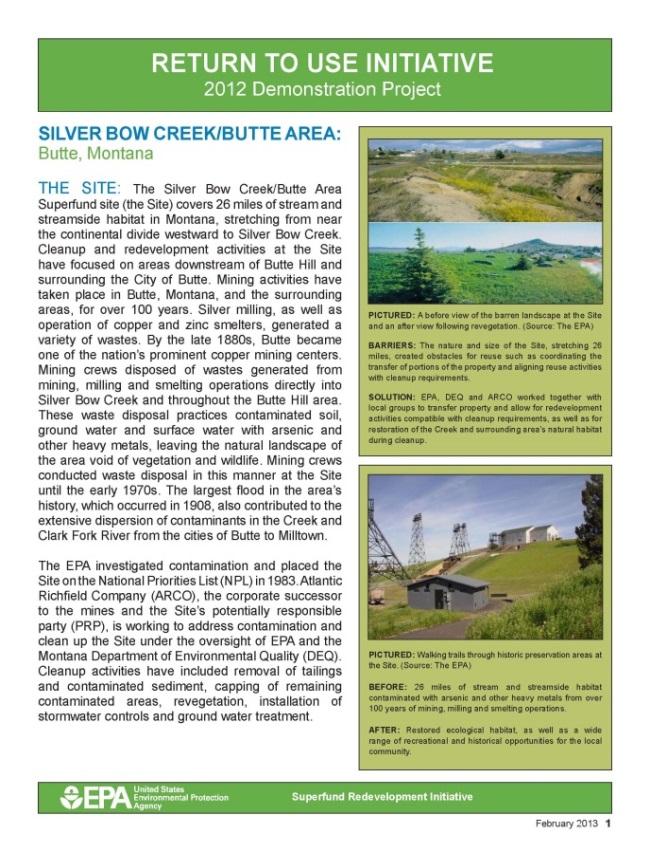 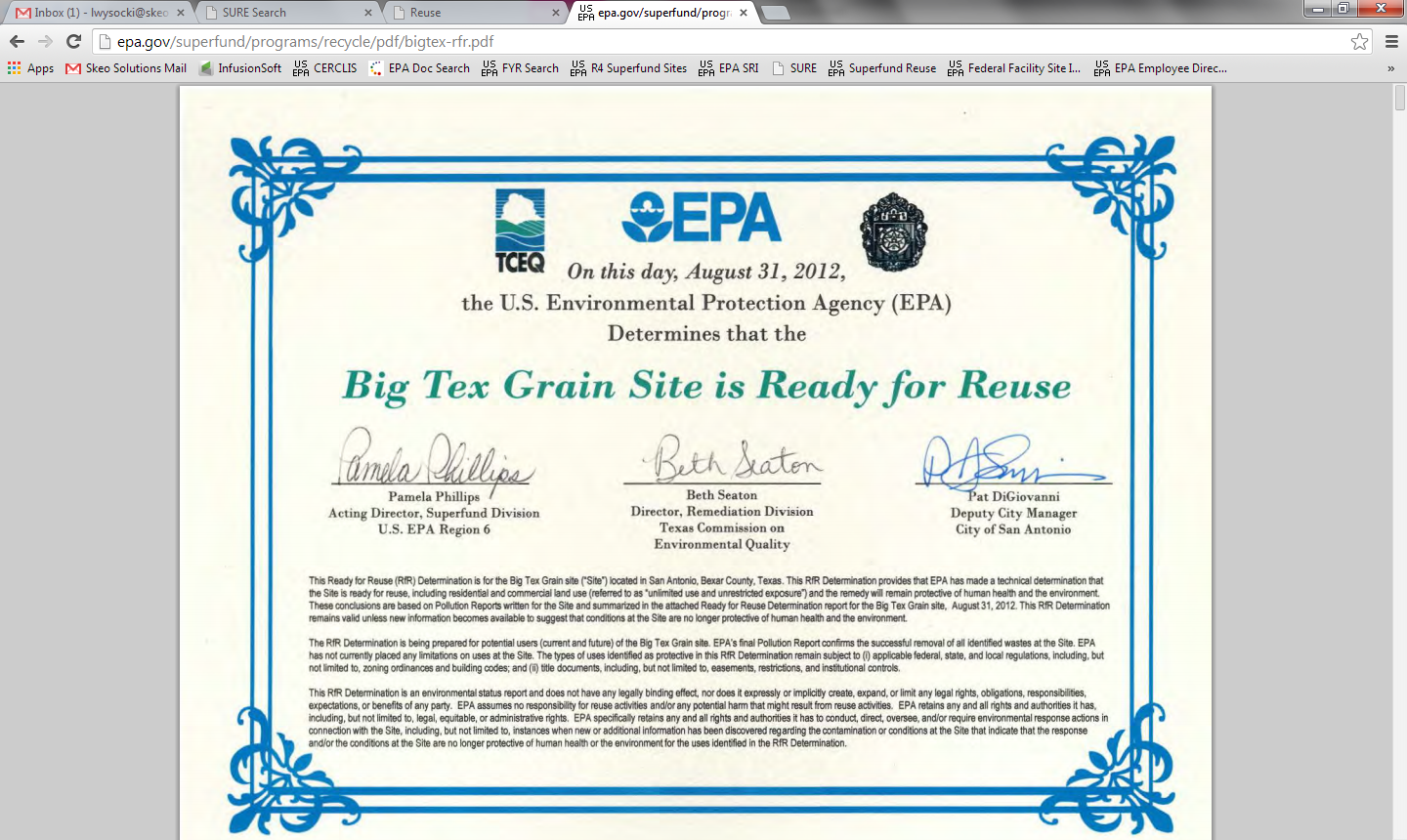 7
SRI: Then and Now
1990s: Many cleaned-up Superfund sites not in use
1995: EPA’s Land Use Directive
1999: EPA started SRI
2010: EPA’s Reuse Directive
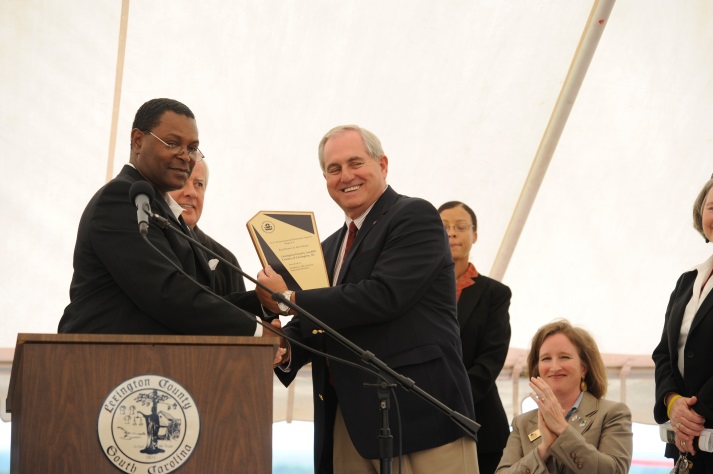 8
Types of Reuse
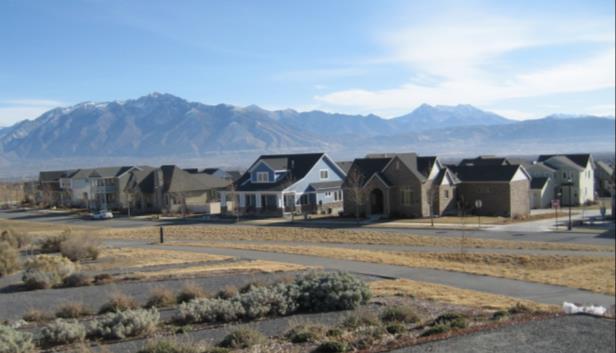 Commercial
Public Service
Residential
Industrial
Mixed Use
Agricultural
Green Space
Recreational
Ecological
Alternative Energy
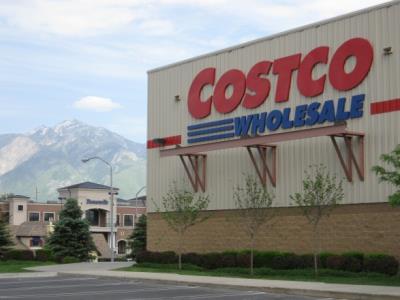 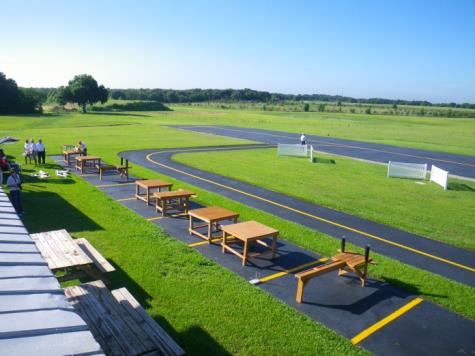 9
Capped Superfund Sites and Reuse
Caps keep waste in place
Cap type depends on contamination, area climate and future use
Single or multi-layer construction
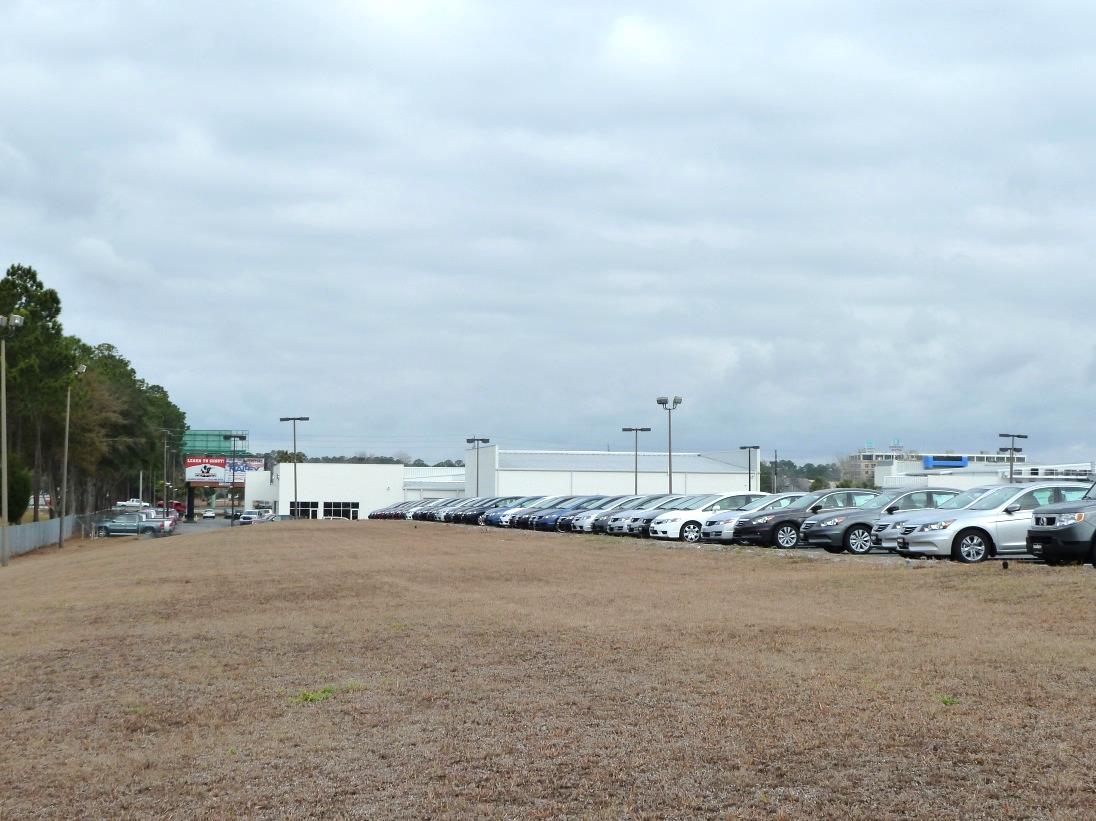 10
Landia Chemical Company
Ecological reuse and green remediation techniques at a capped site in Lakeland, Florida.
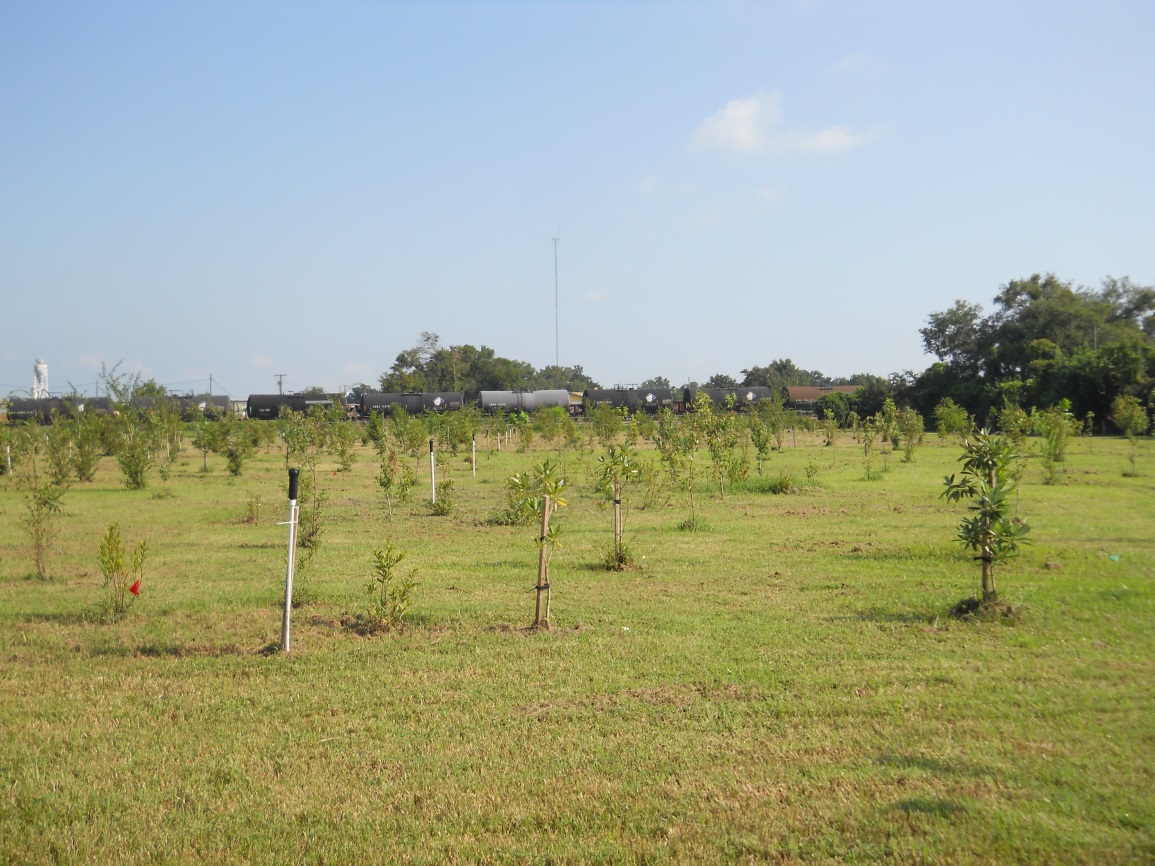 11
Butterworth #2 Landfill
This capped site in Grand Rapids, Michigan features a bike trail extension and stakeholders are evaluating additional recreational options as well as renewable
energy opportunities.
12
Dupage County Landfill/Blackwell Forest Preserve
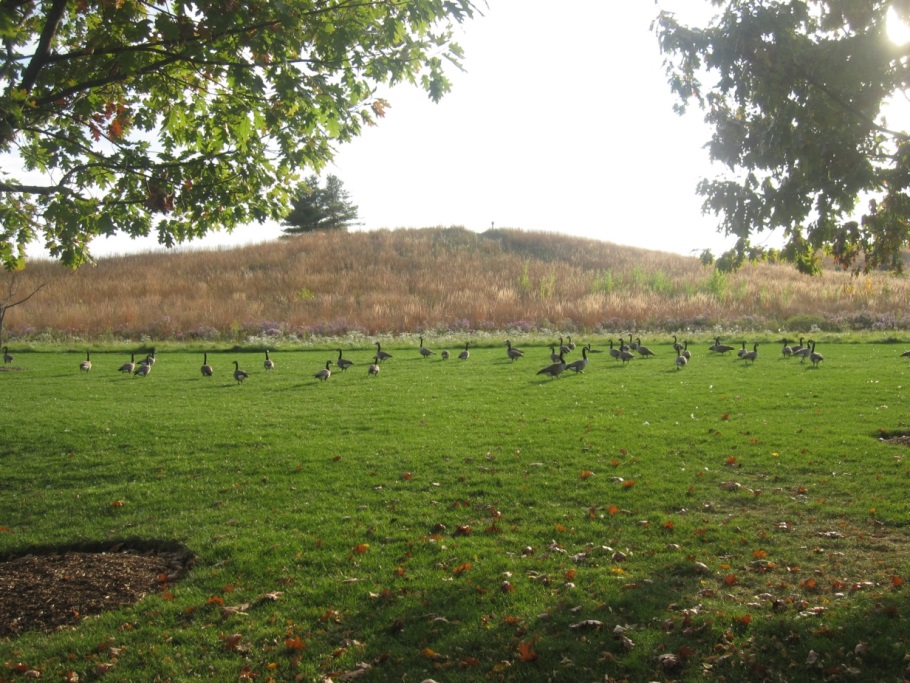 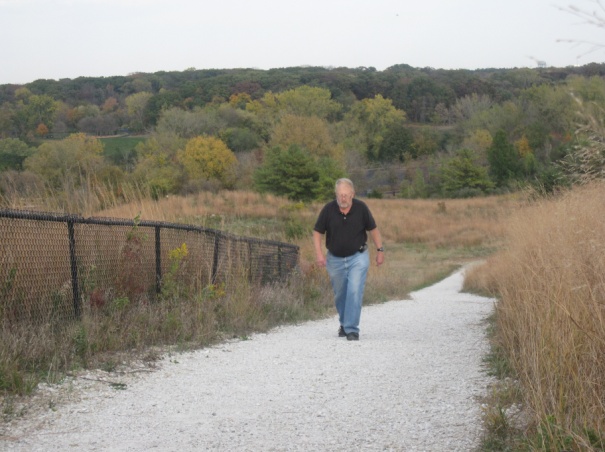 This site is located within the Blackwell Forest Preserve in Warrenville, Illinois and now serves as a recreational area for all seasons.
13
Source: Forest Preserve District of DuPage County
Mosley Road Sanitary Landfill
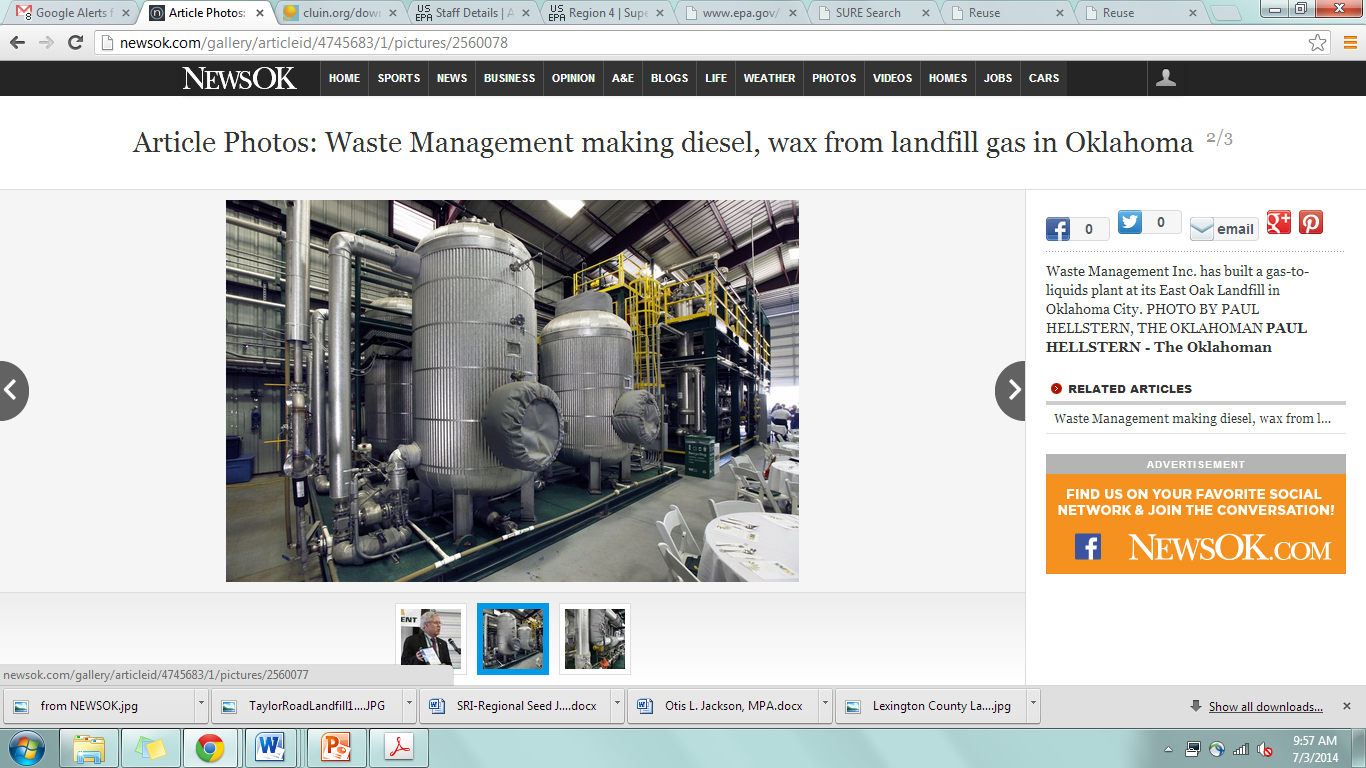 Source: http://newsok.com/gallery/articleid/4745683/1/pictures/2560078
Site stakeholders at this site near Oklahoma City, Oklahoma, are implementing a new gas-to-liquid fuel technology demonstration project on site.
14